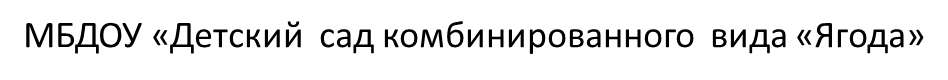 Дидактические игры и упражнения по лексической теме: «Весна»
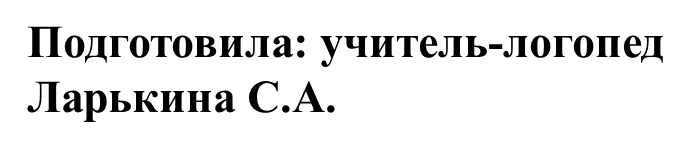 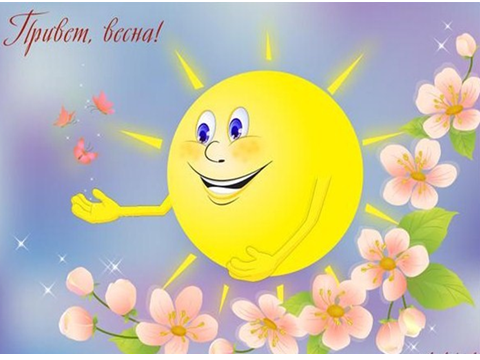 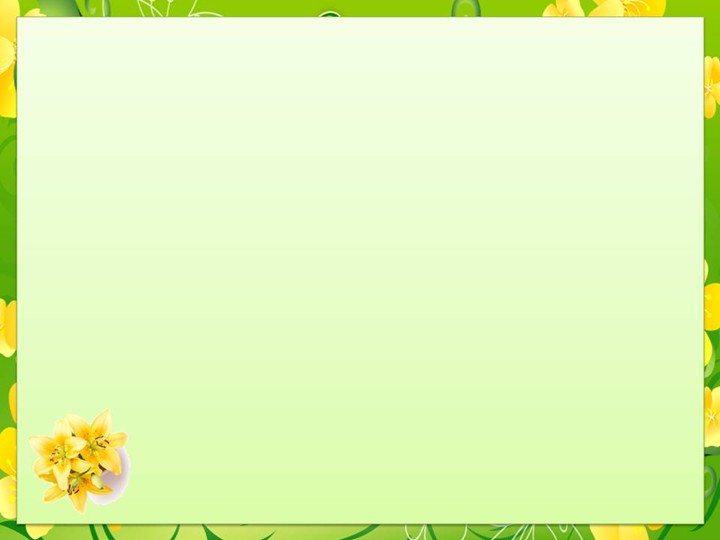 Игра «О чем сегодня будем говорить?»
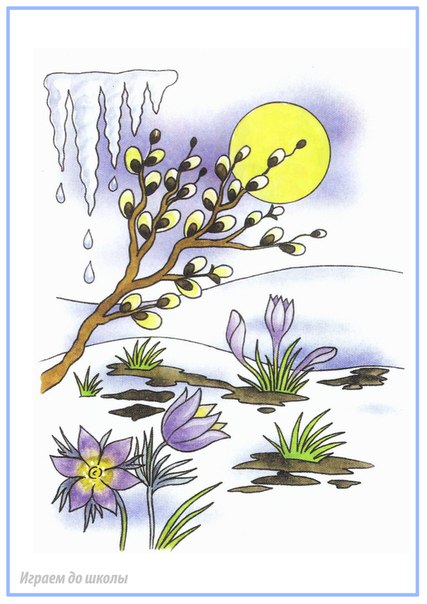 Солнце ярче светит.
Дует теплый ветер.
Птицы с юга прилетели.
Звонко падают капели.	
Вот и кончилась зима.
К нам опять пришла…
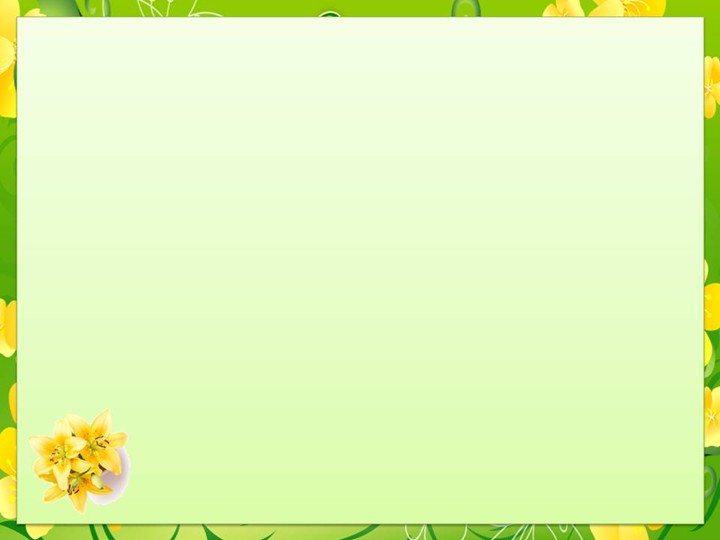 Игра «Приметы весны»
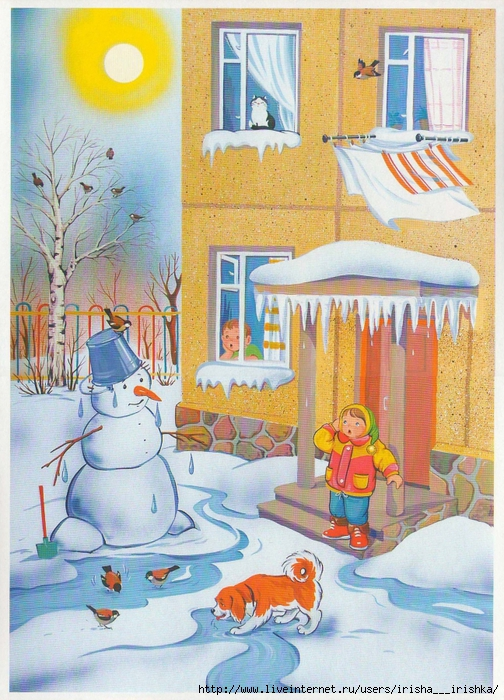 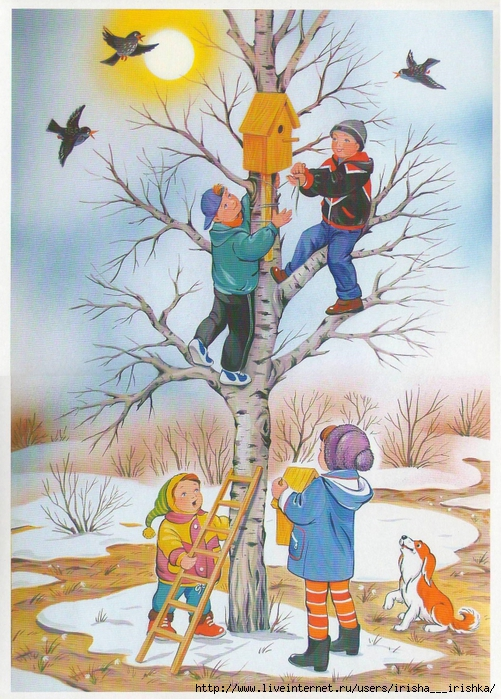 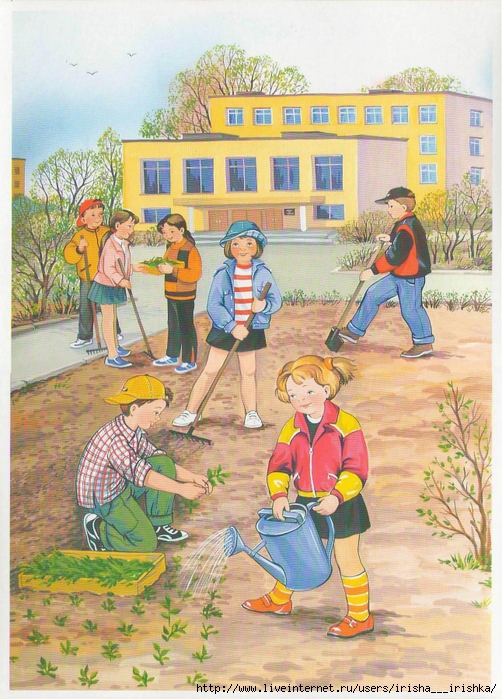 Пришла весна!
Ярко светит солнышко!
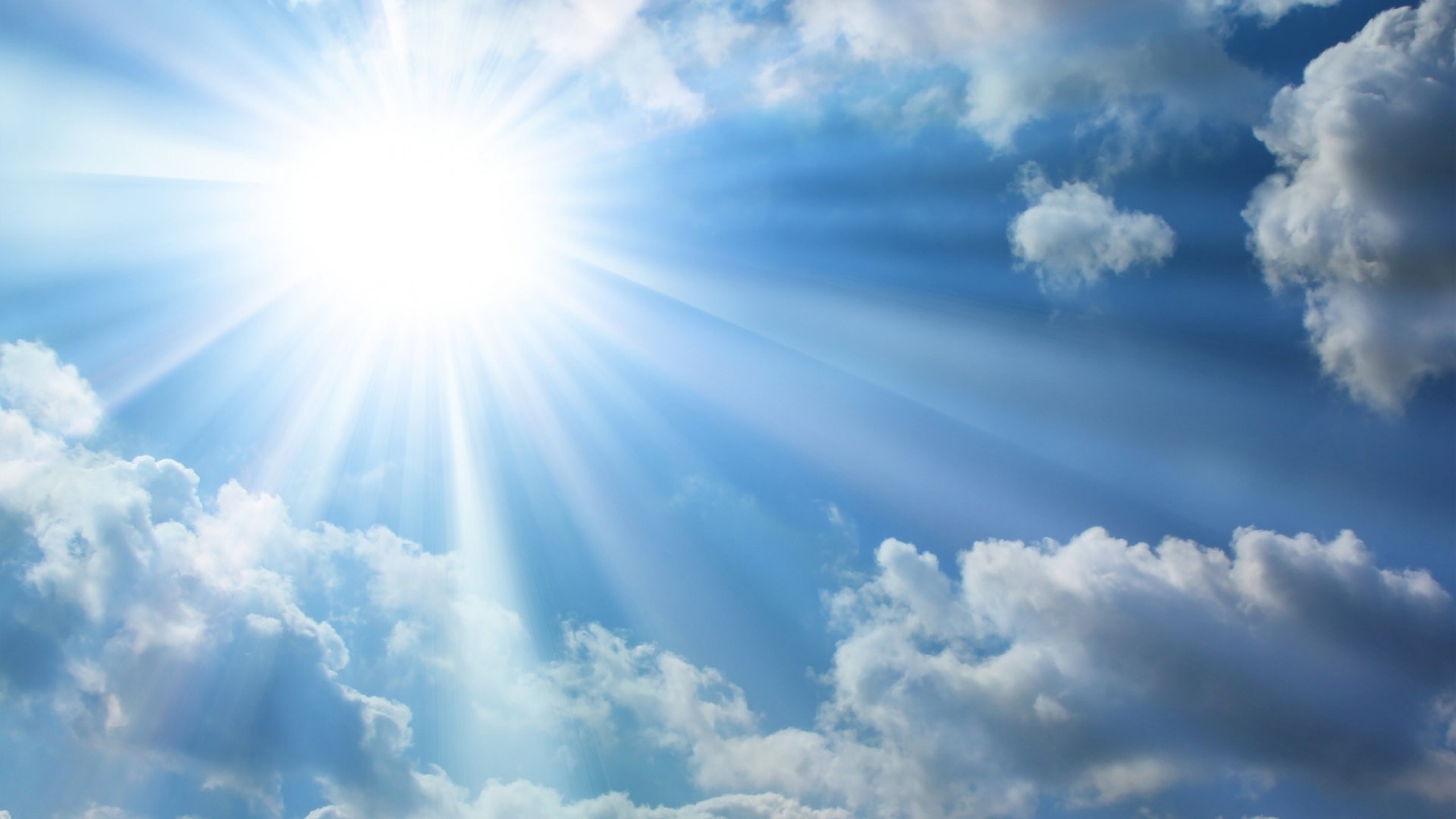 Снег тает!
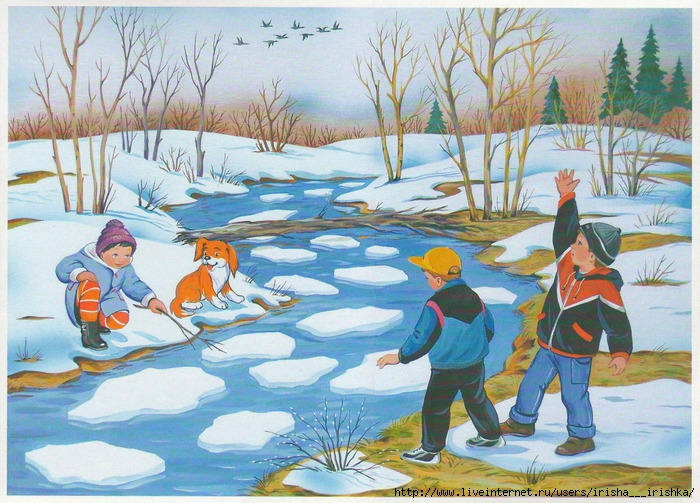 Появились подснежники!
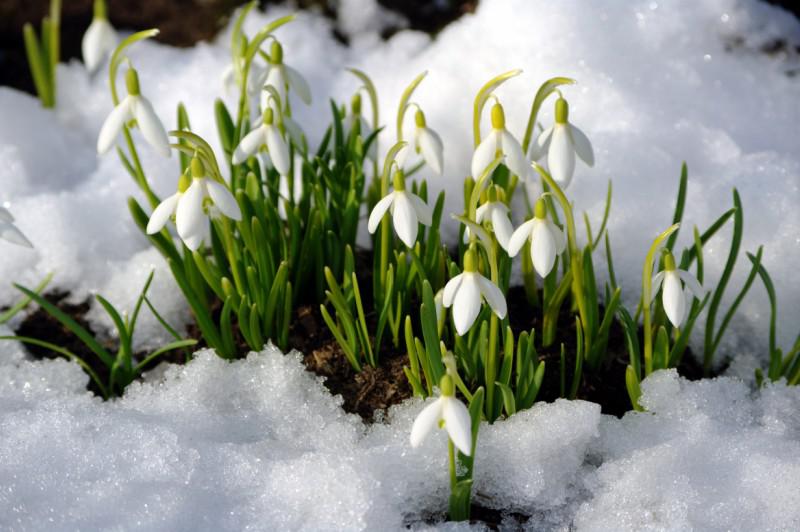 На ветках набухли почки!
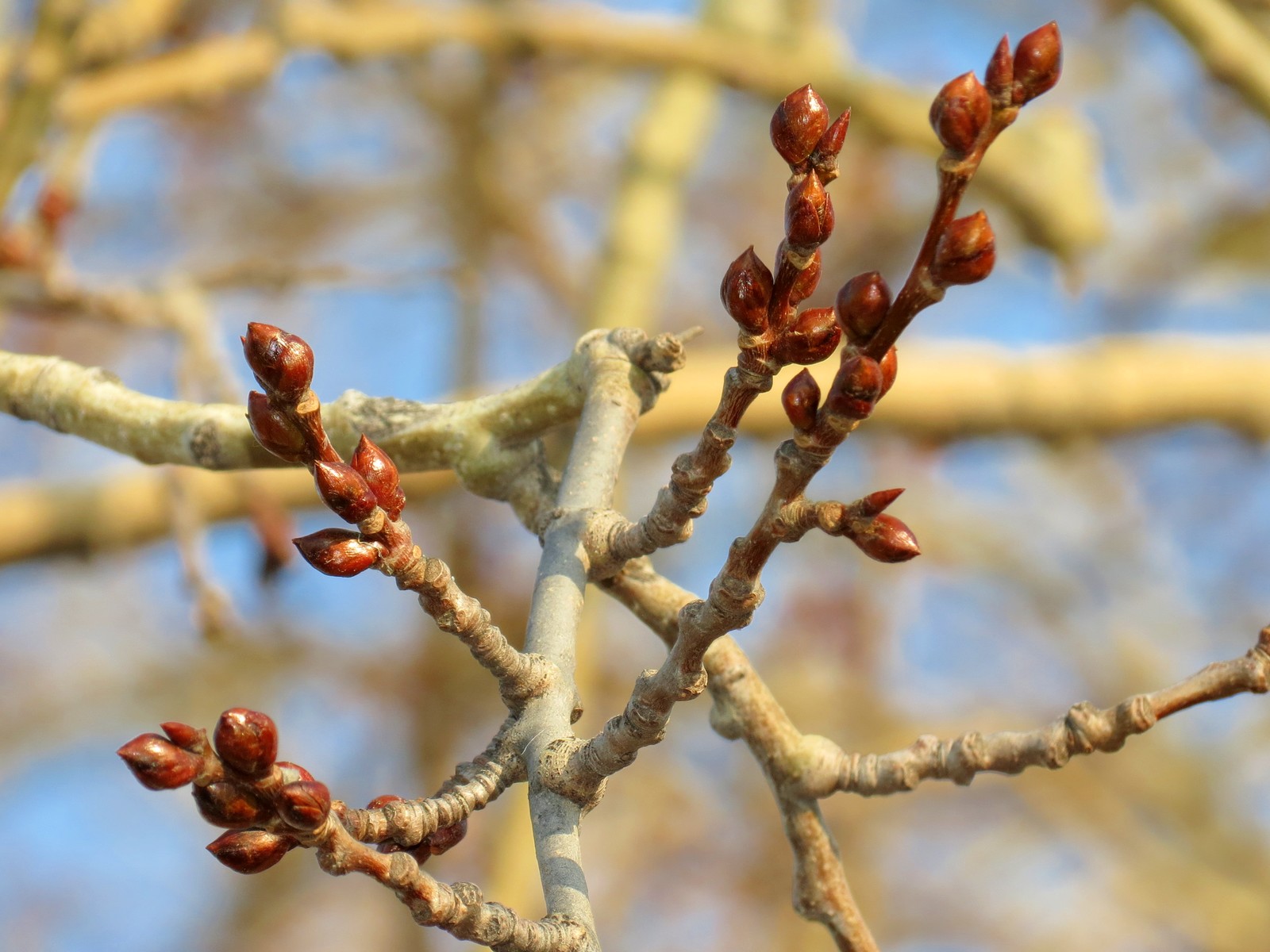 Из почек выросли листочки!
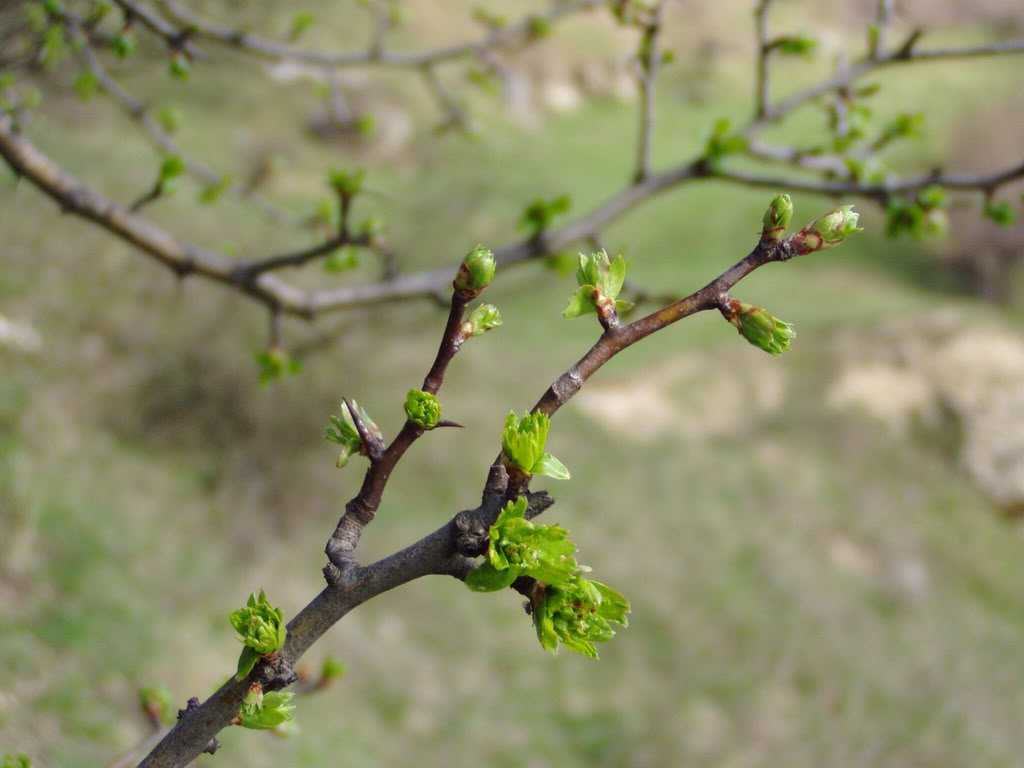 Деревья стоят зеленые!
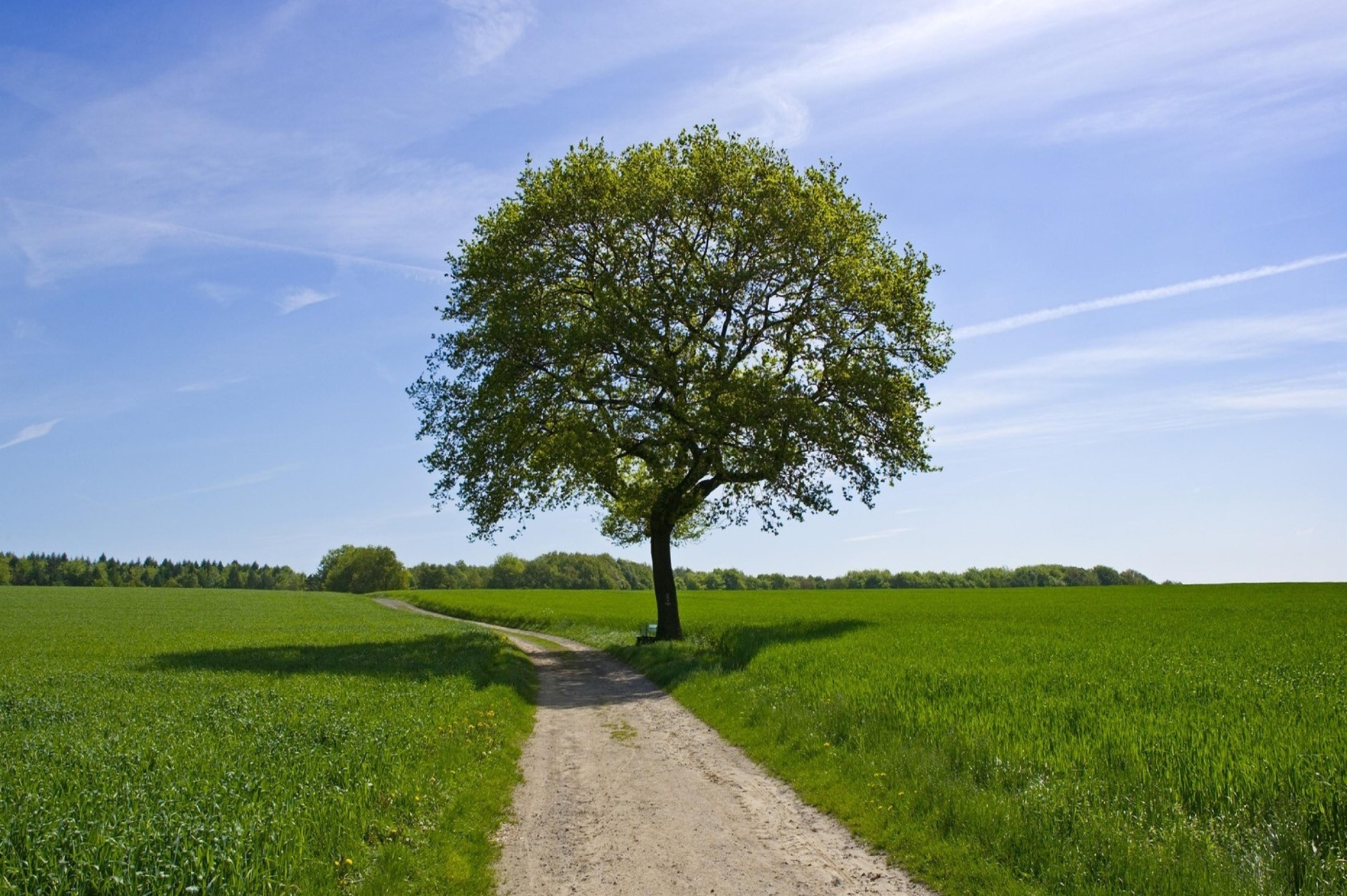 Весной расцветает много красивых цветов!
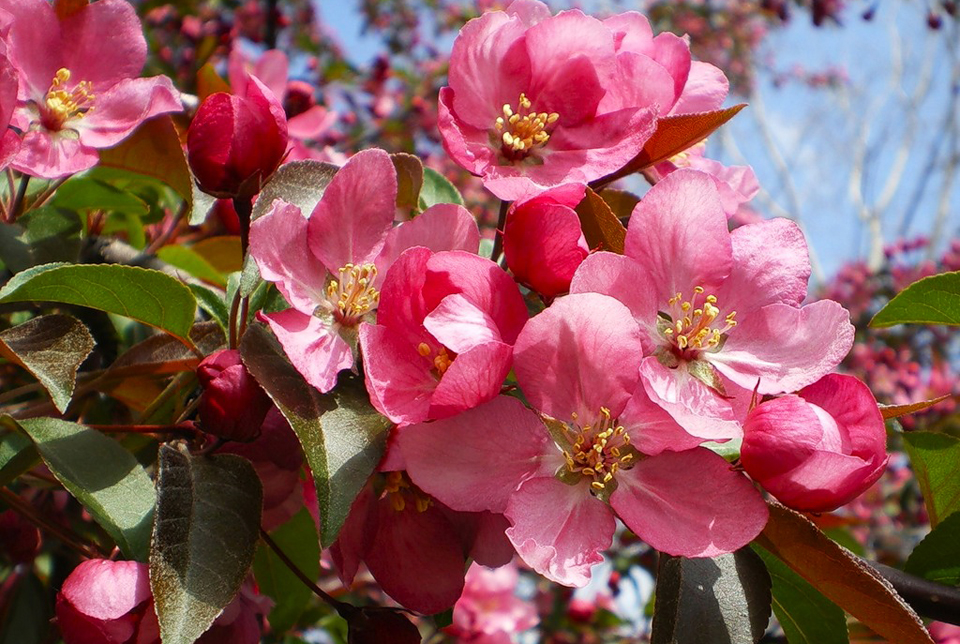 Прилетели птицы из теплых стран!
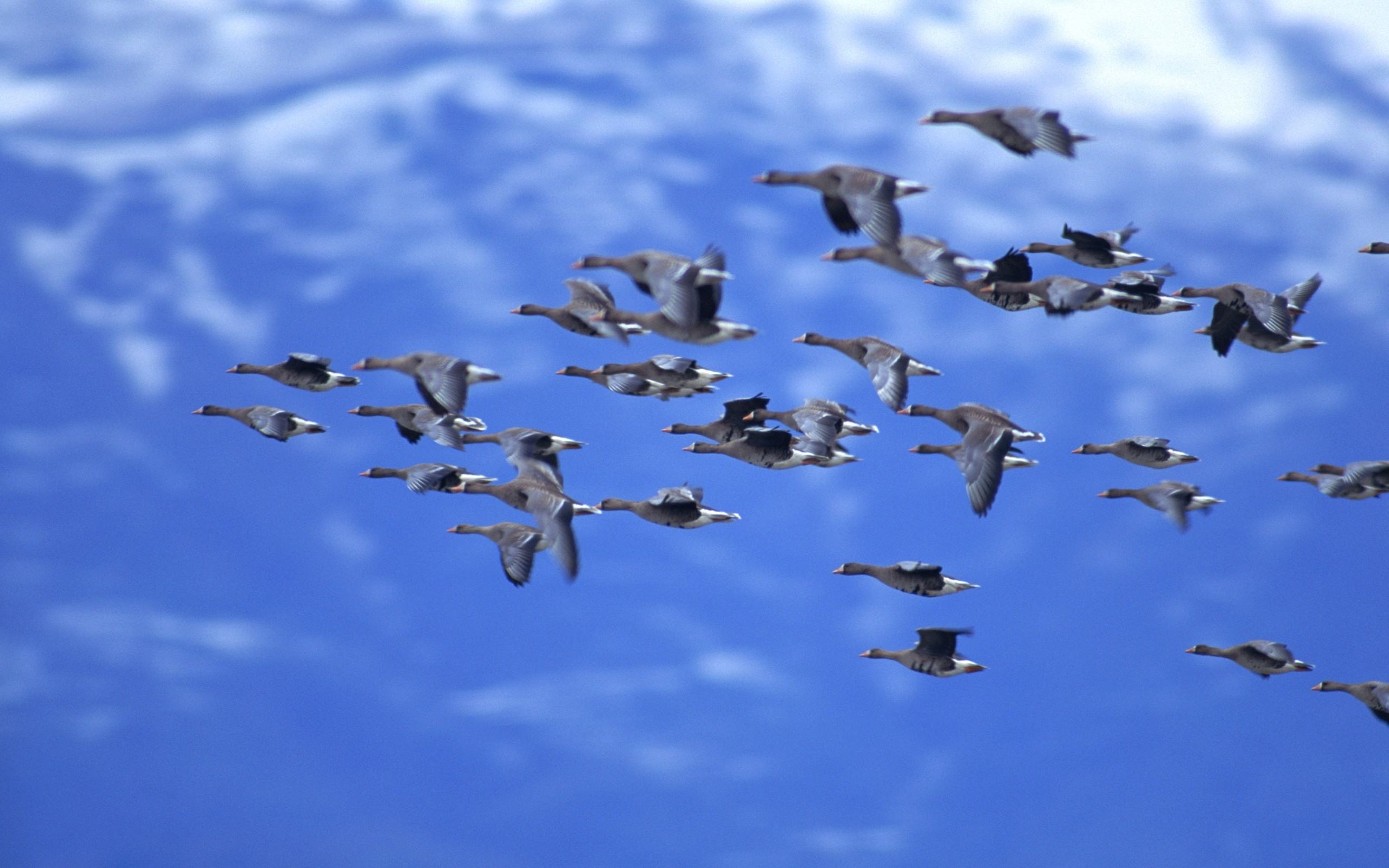 Весной птицы вьют гнезда и откладывают яйца!
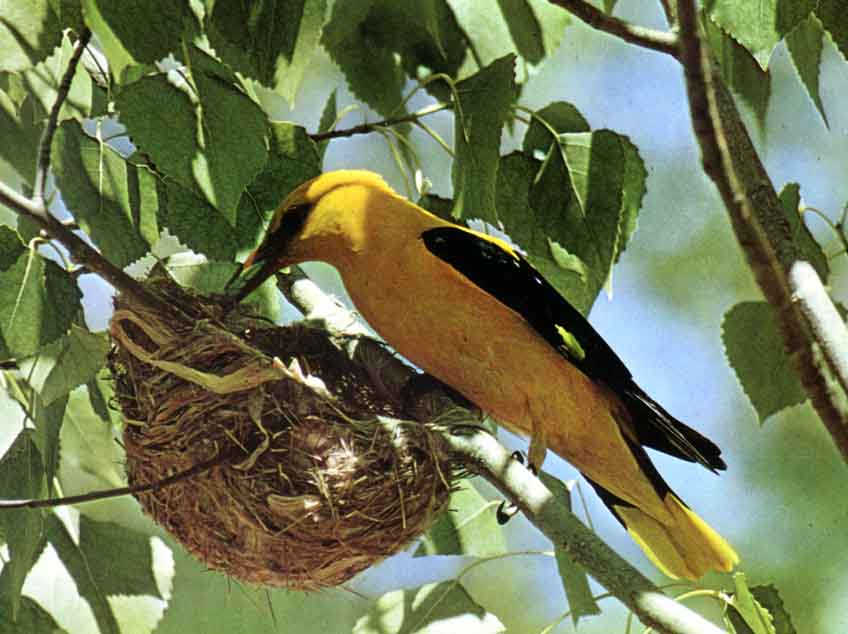 Весной у многих животных появляются детеныши!
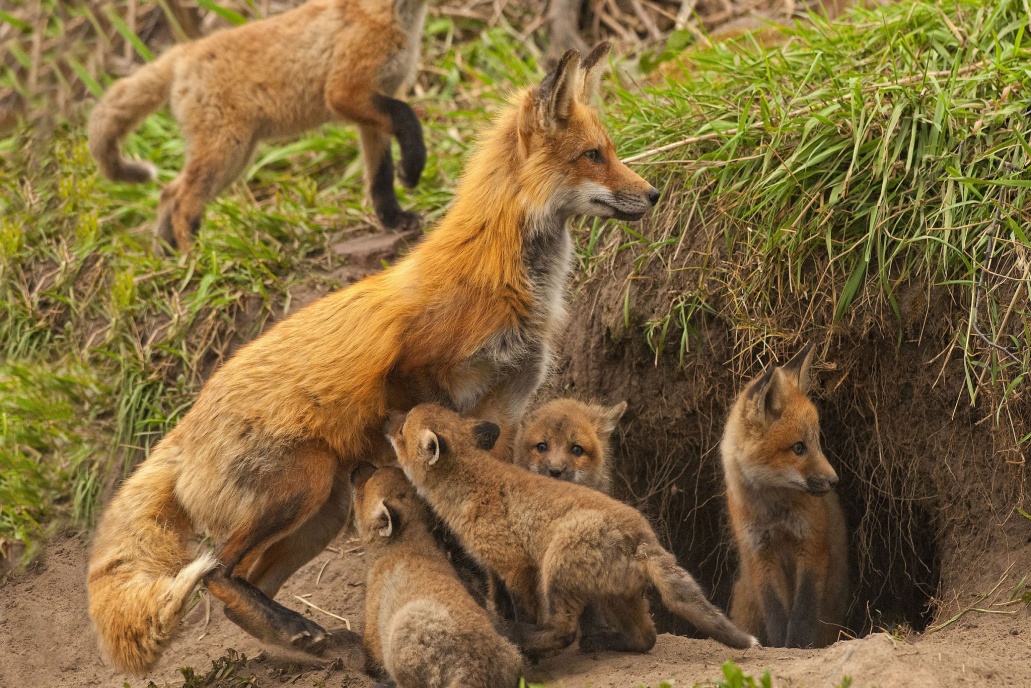 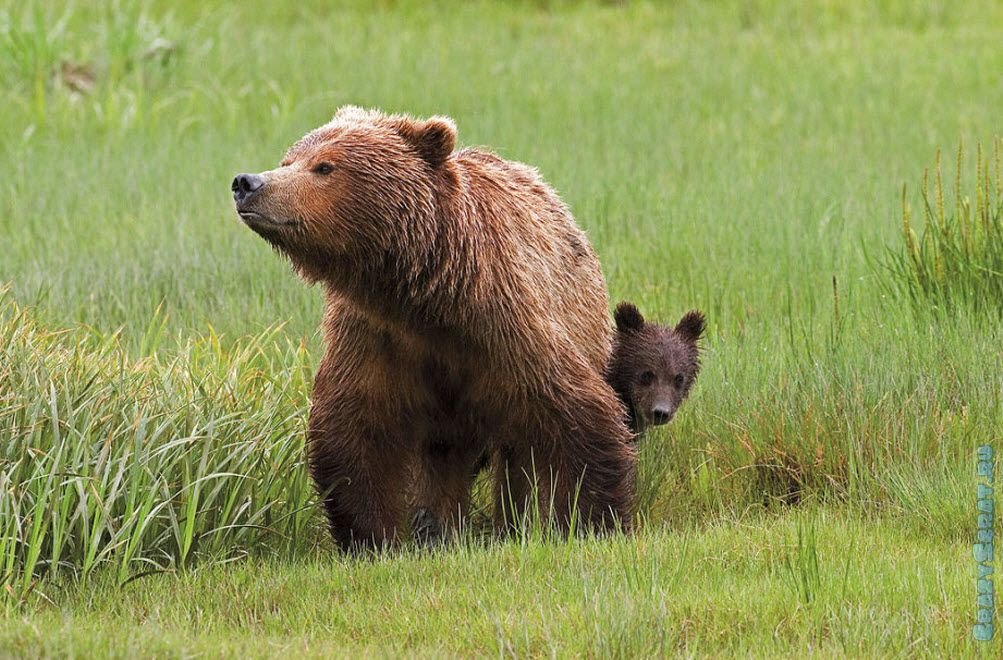 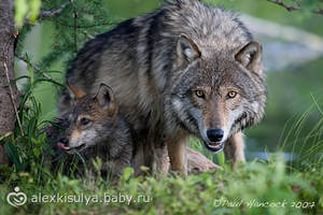 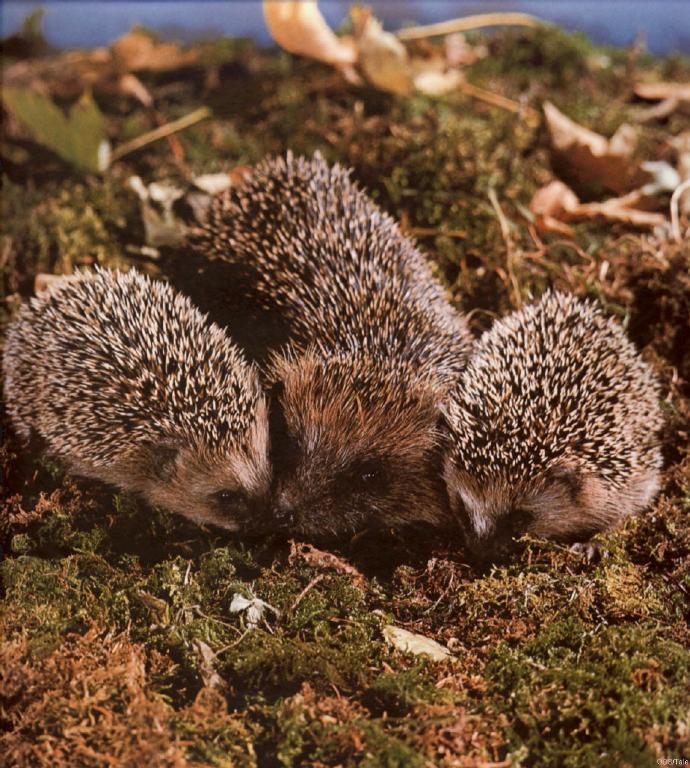 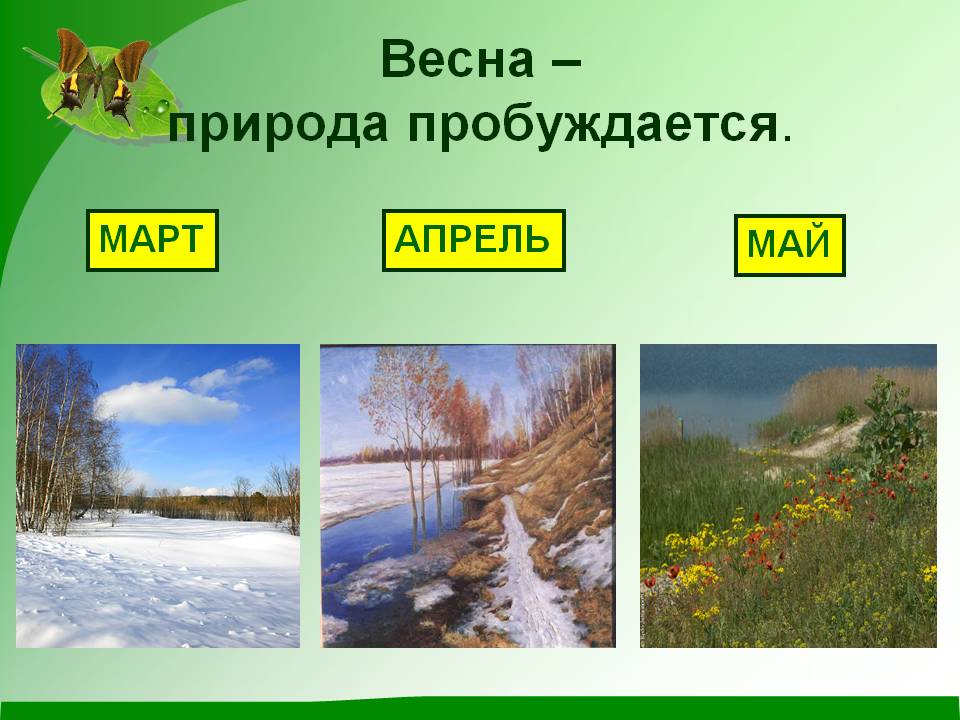 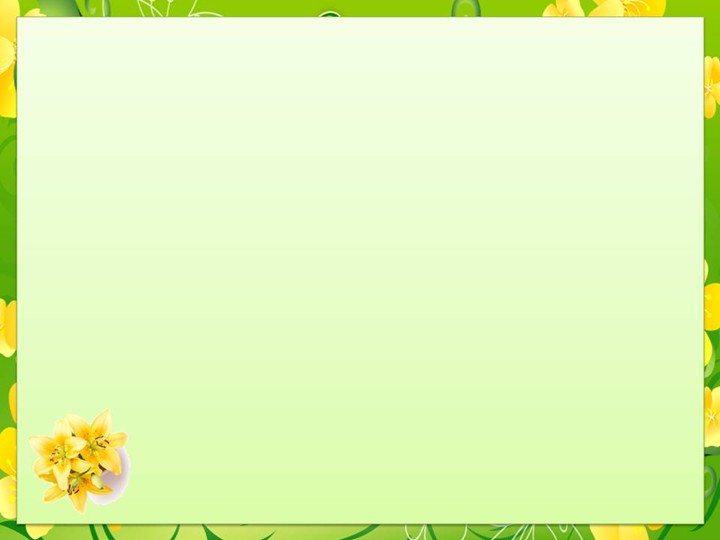 Игра «Без чего не может быть весны?»
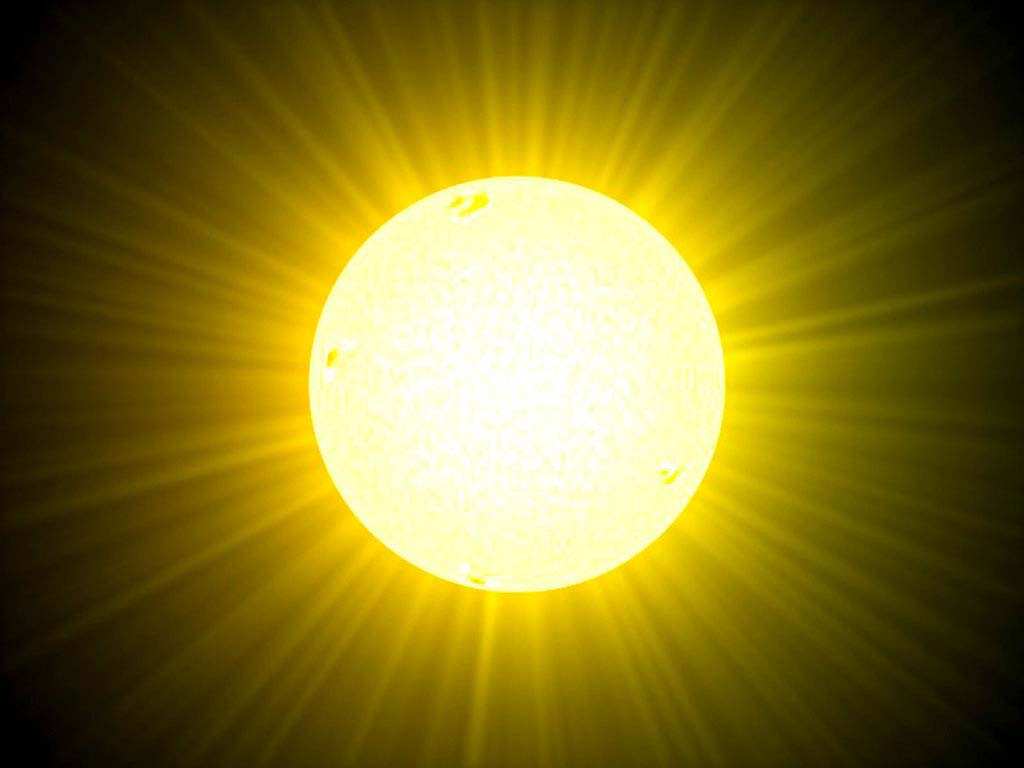 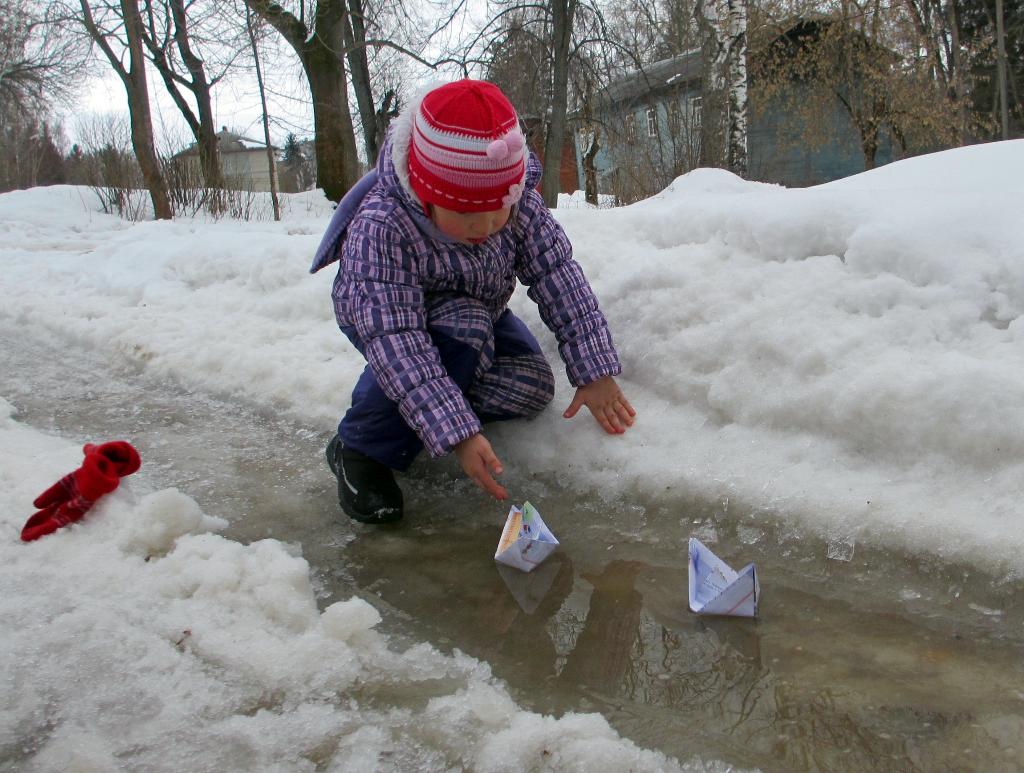 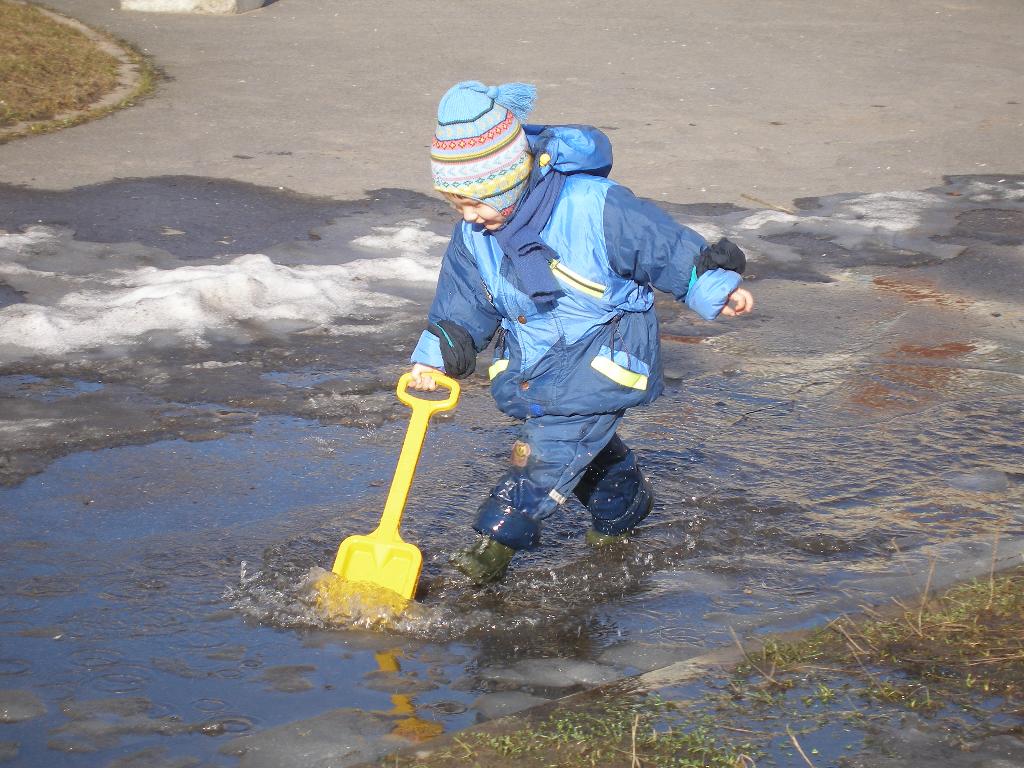 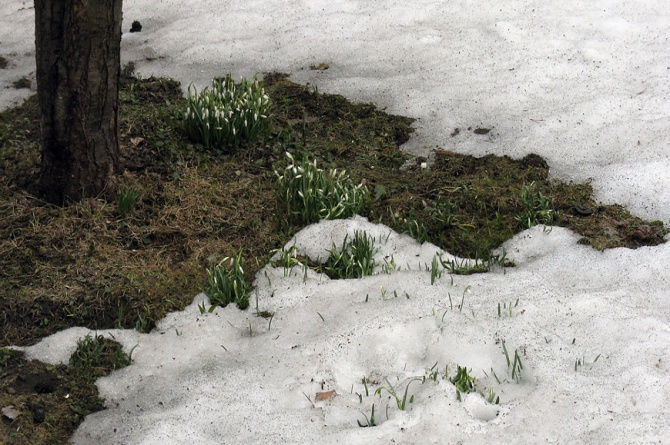 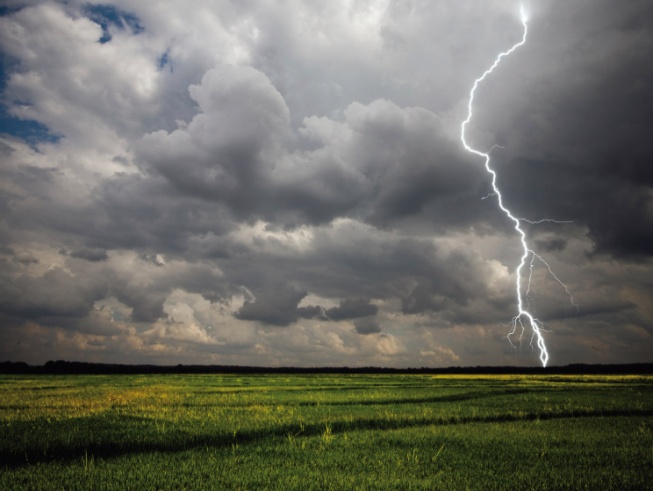 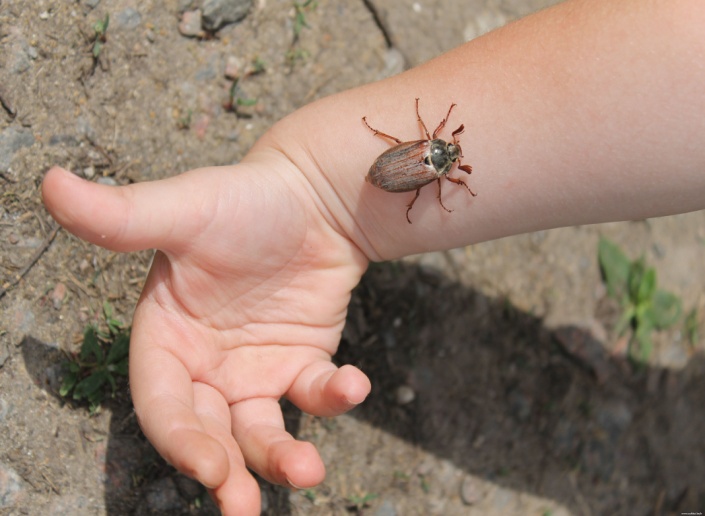 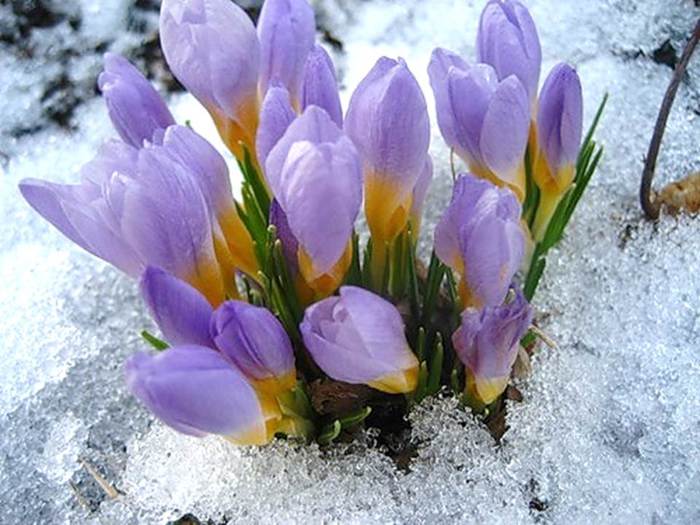 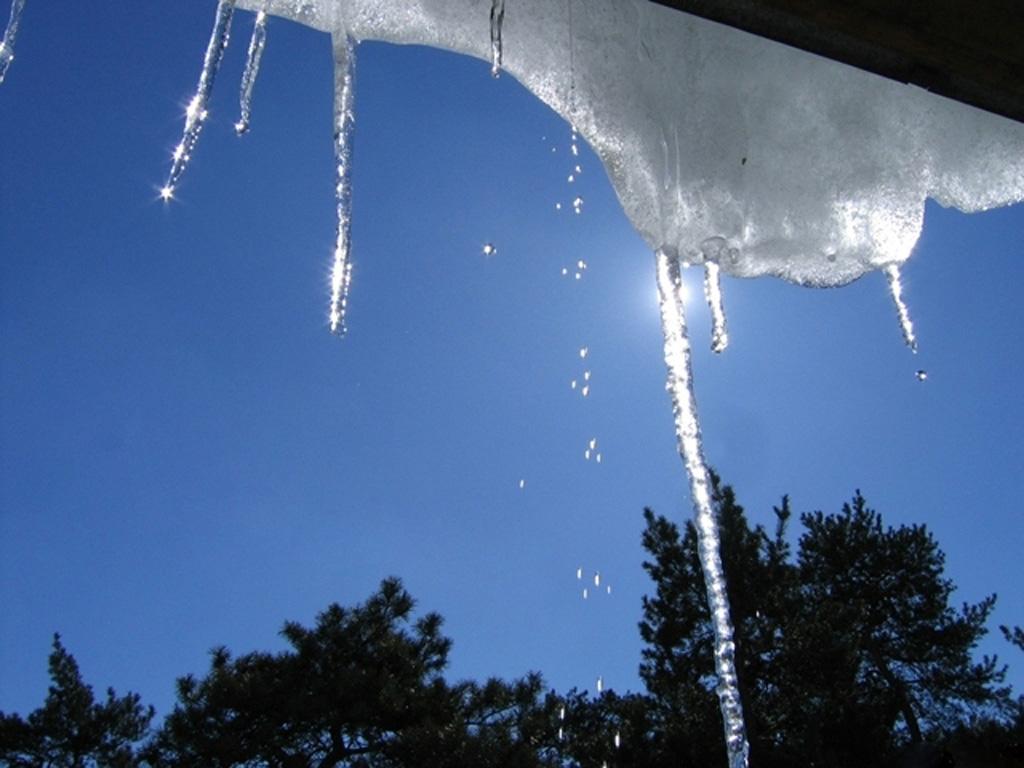 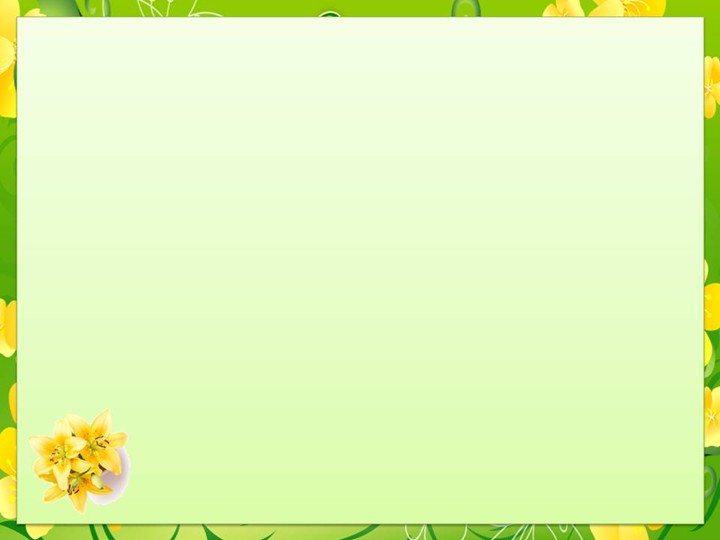 Игра «С кем дружит весна?»
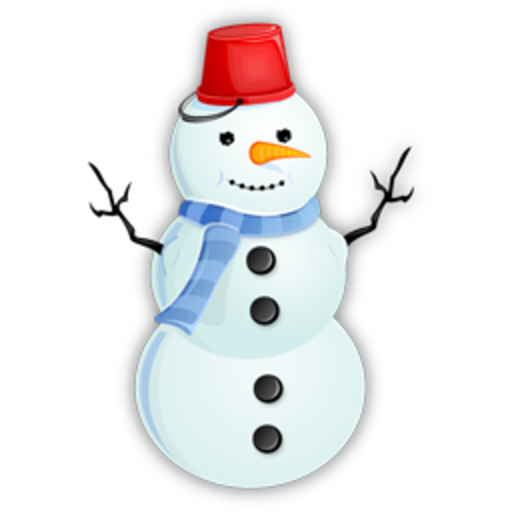 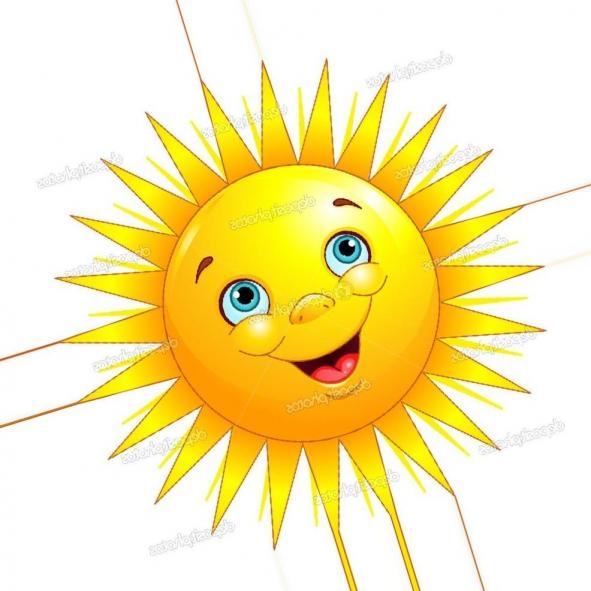 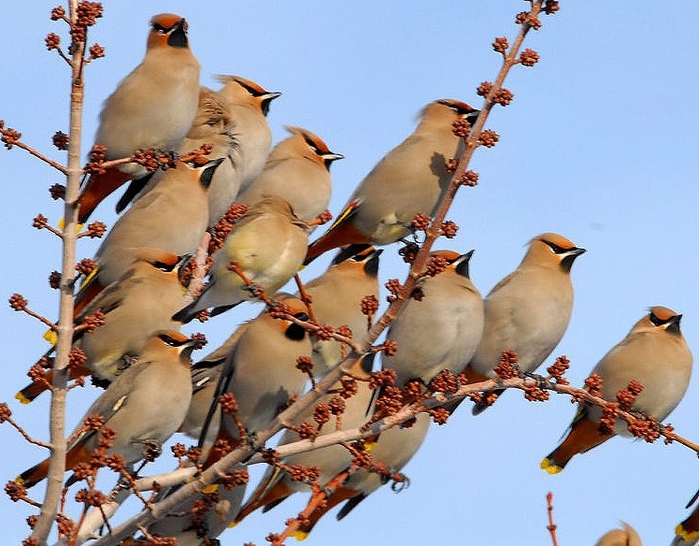 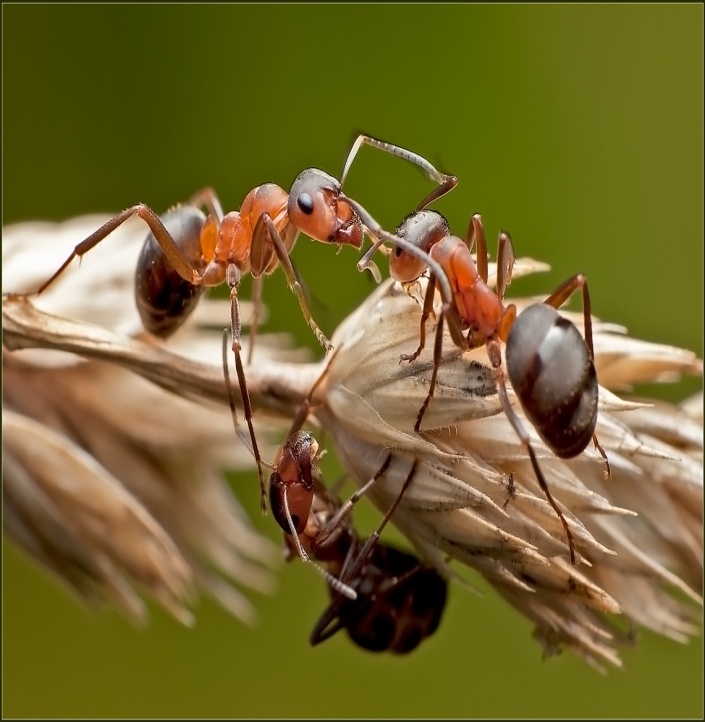 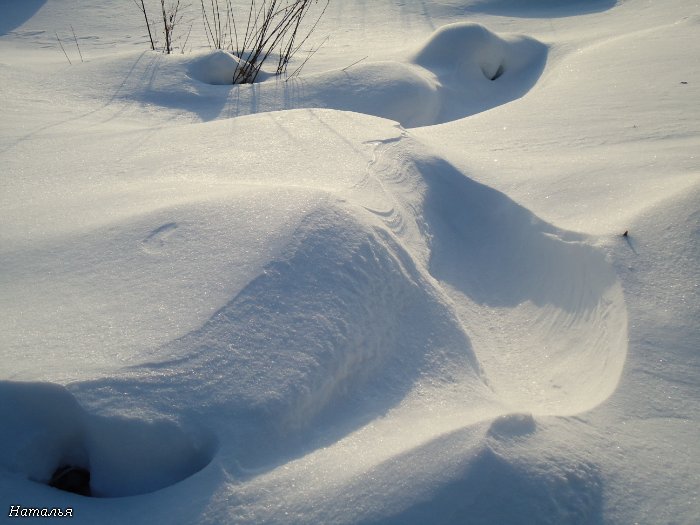 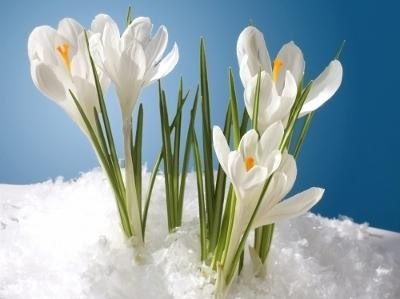 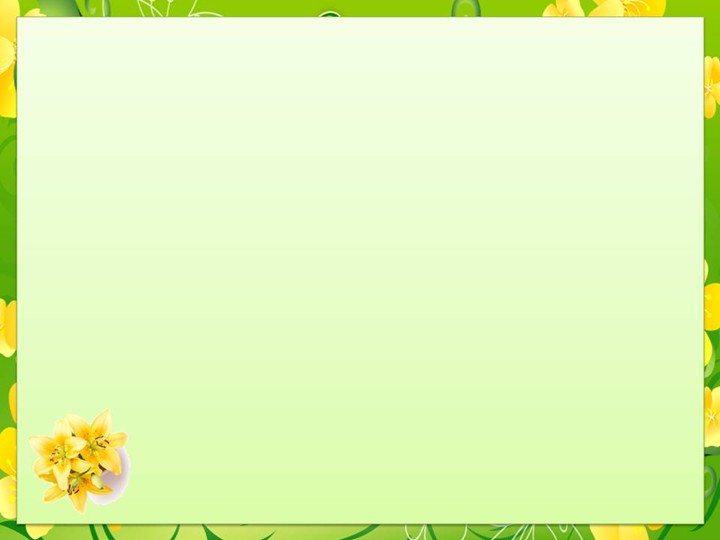 Игра «Подбери слово»
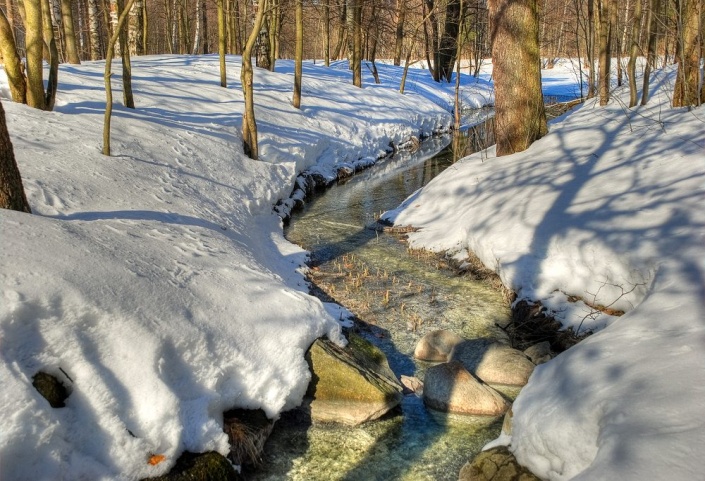 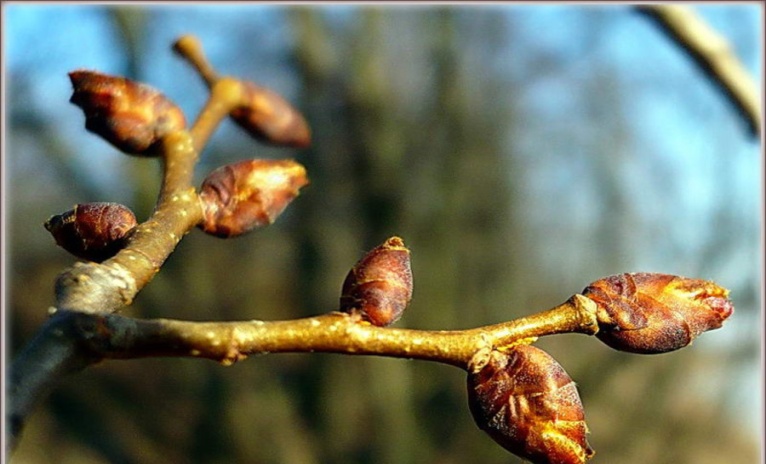 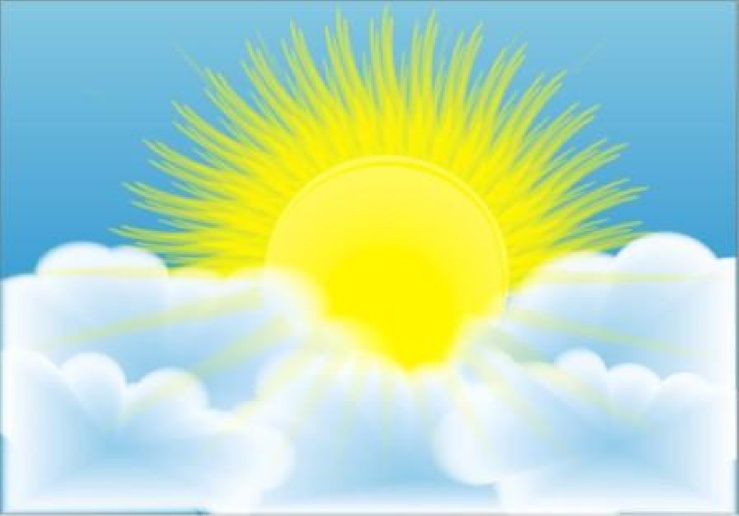 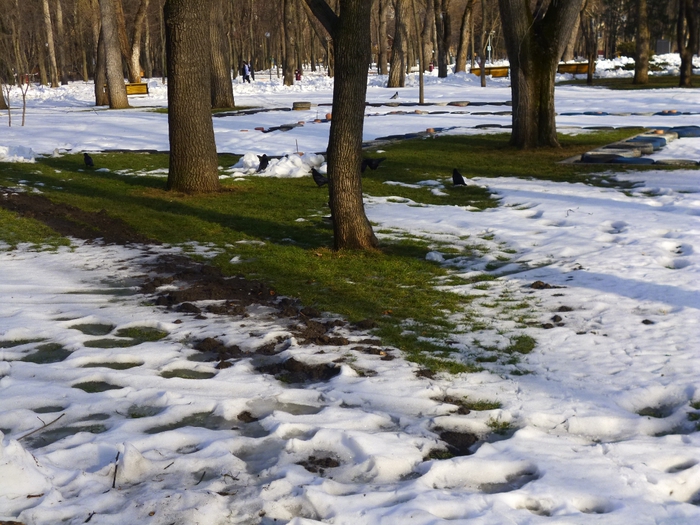 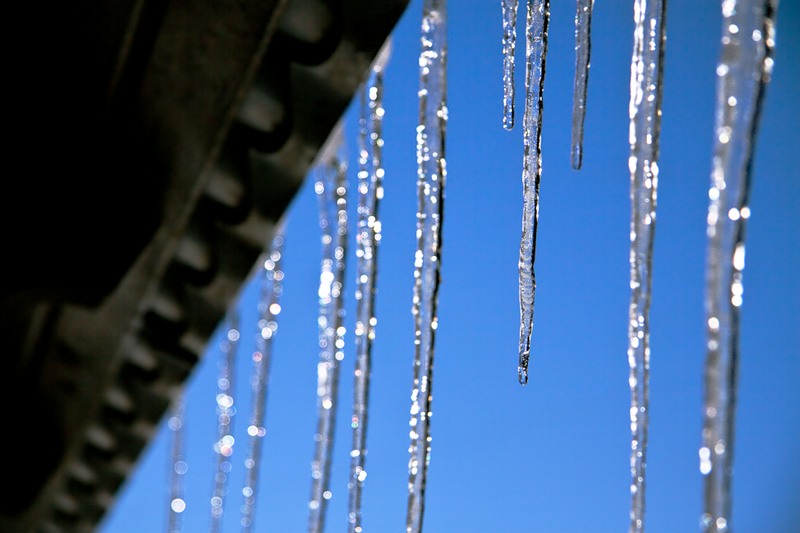 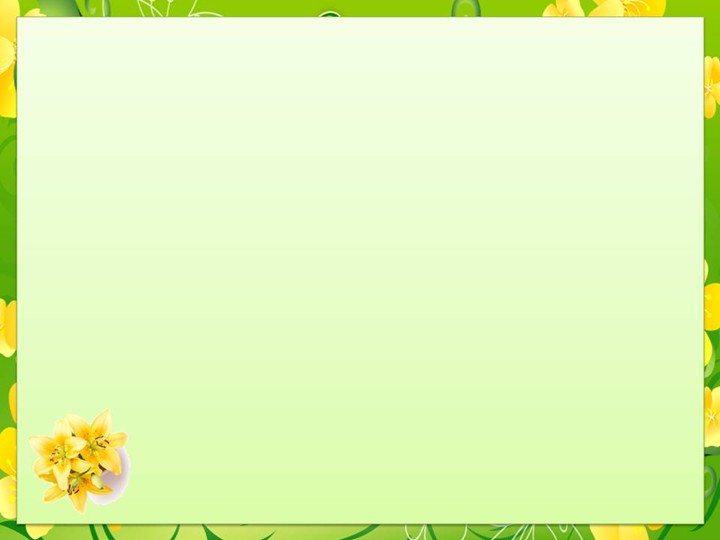 Игра «Подбери как можно больше слов- действий?»
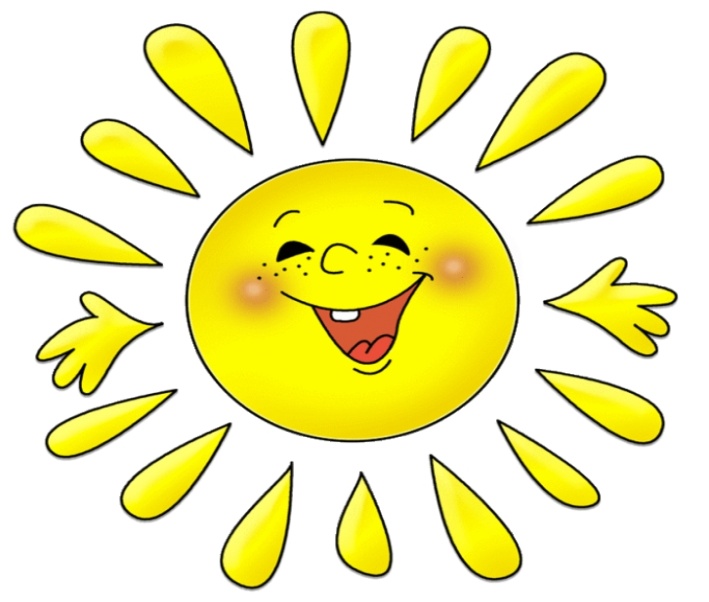 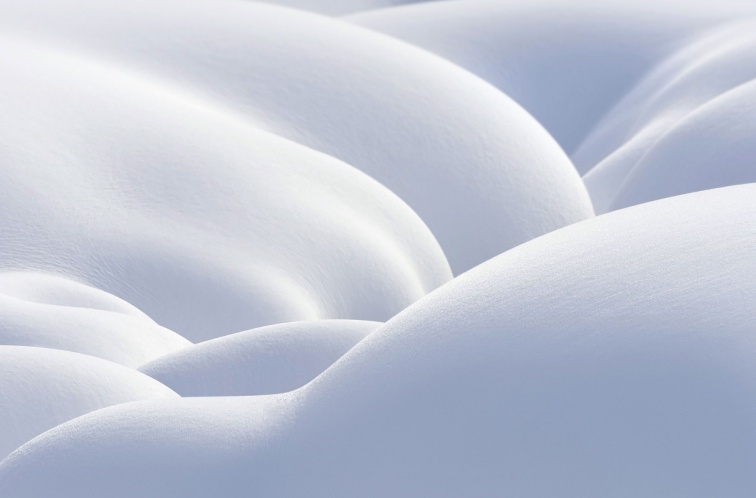 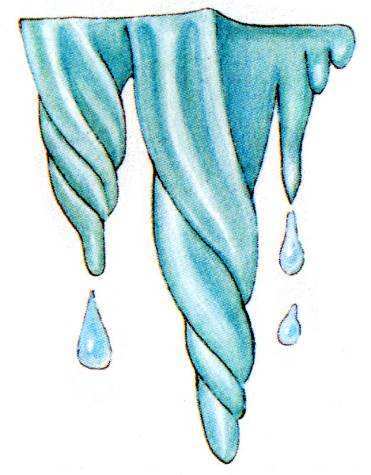 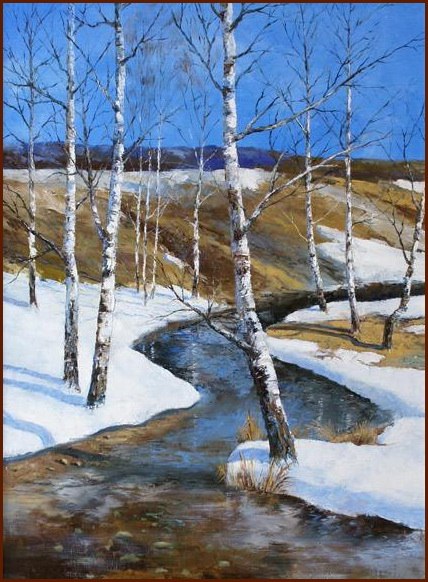 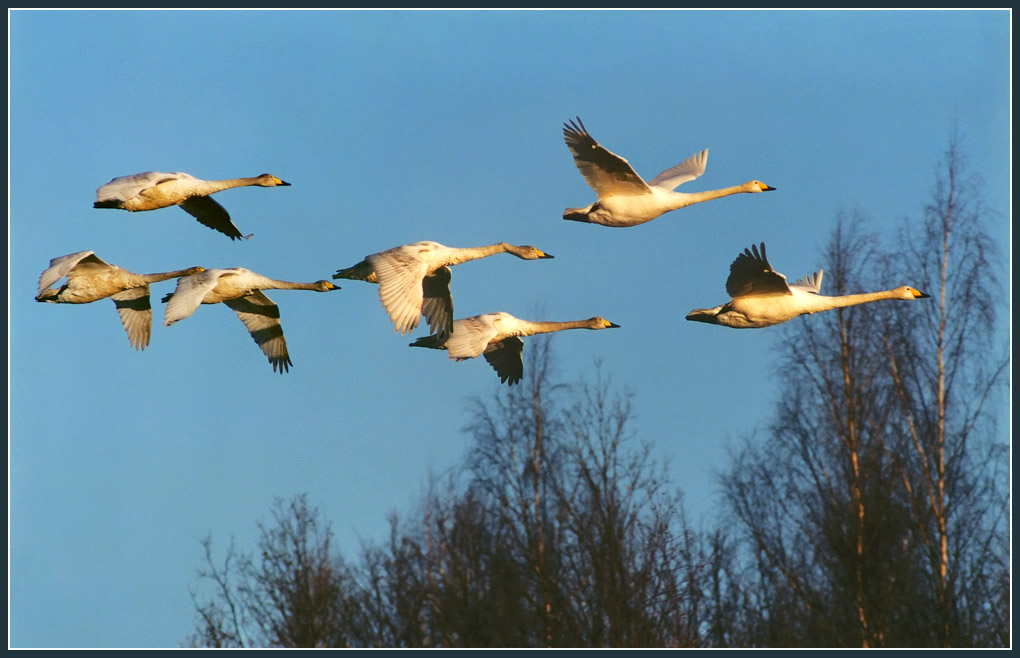 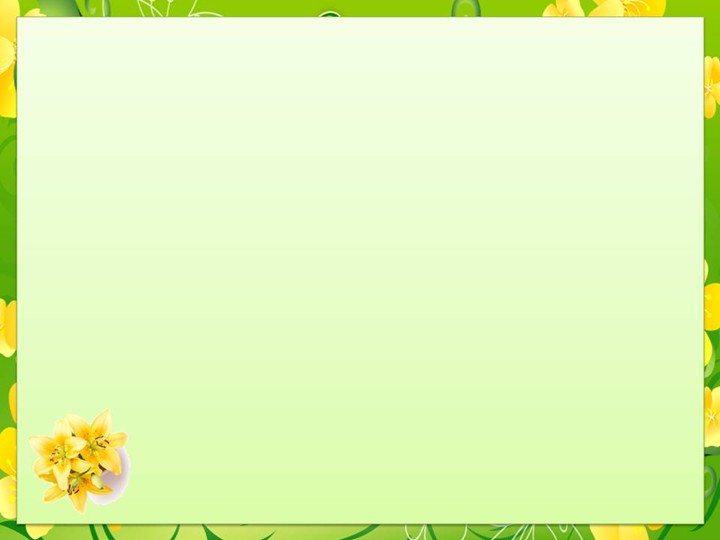 Игра «Подбери как можно больше слов-признаков»
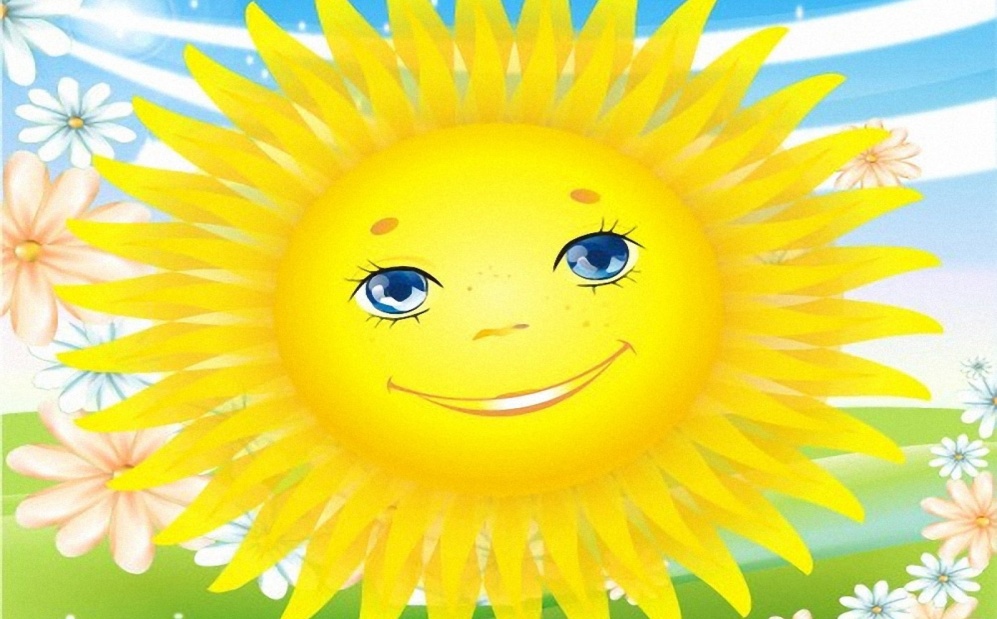 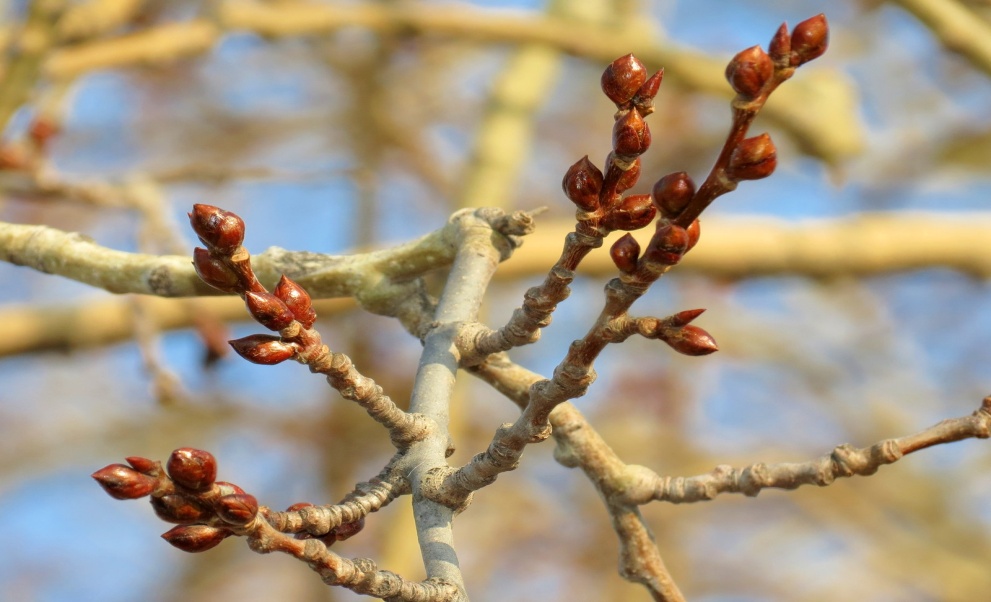 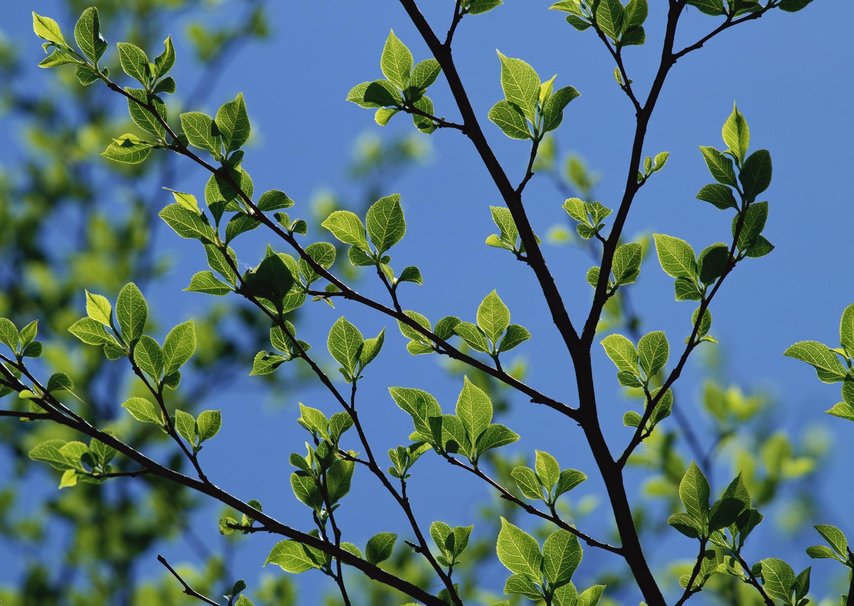 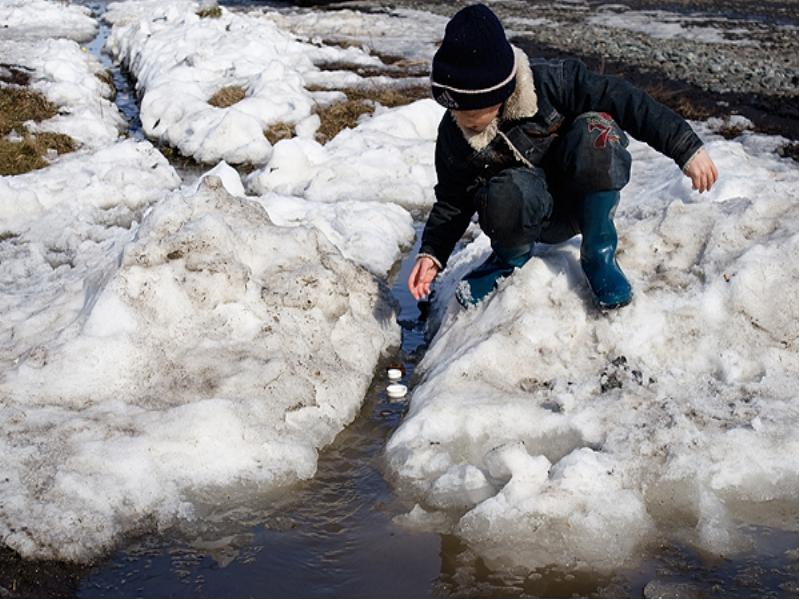 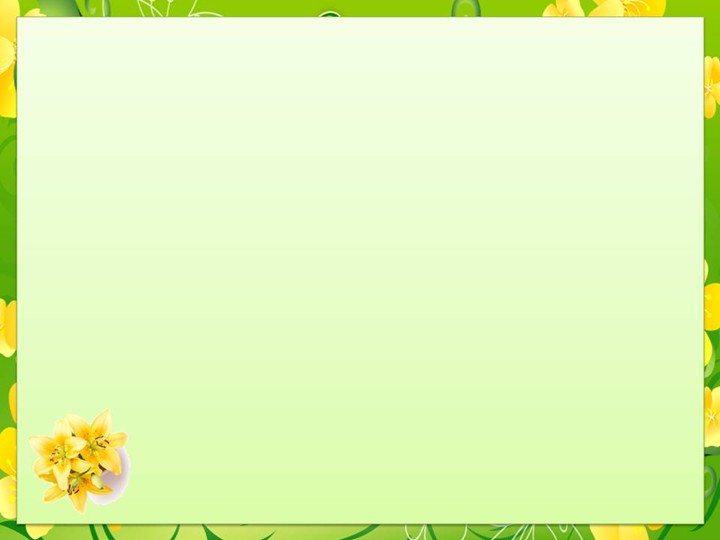 Игра «Один - много»
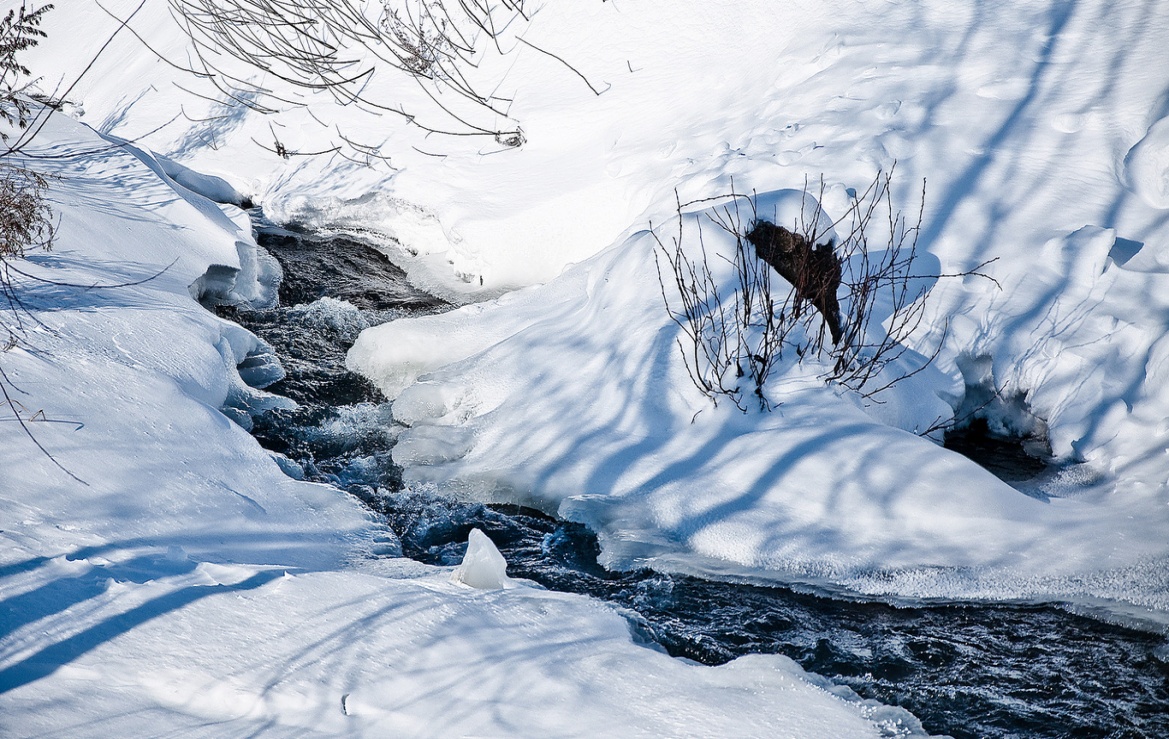 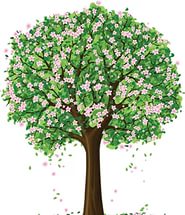 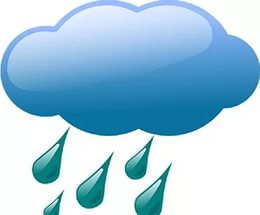 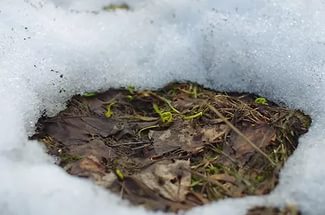 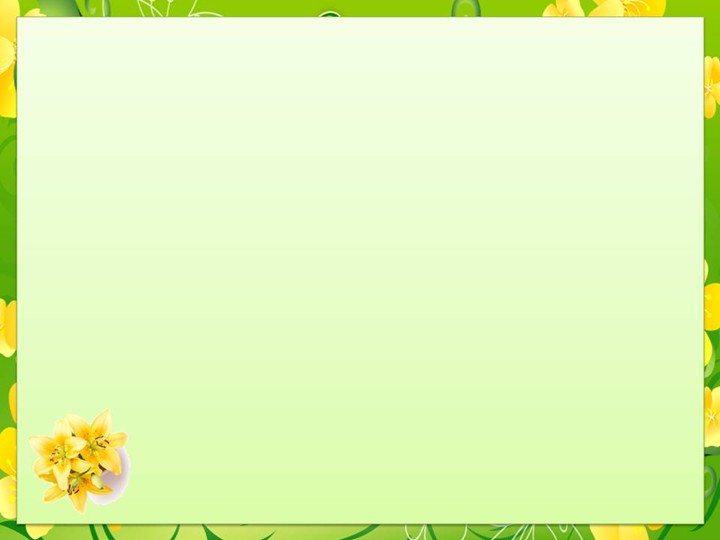 Игра «Назови ласково»
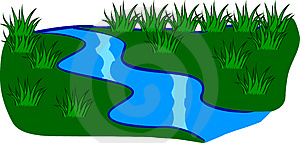 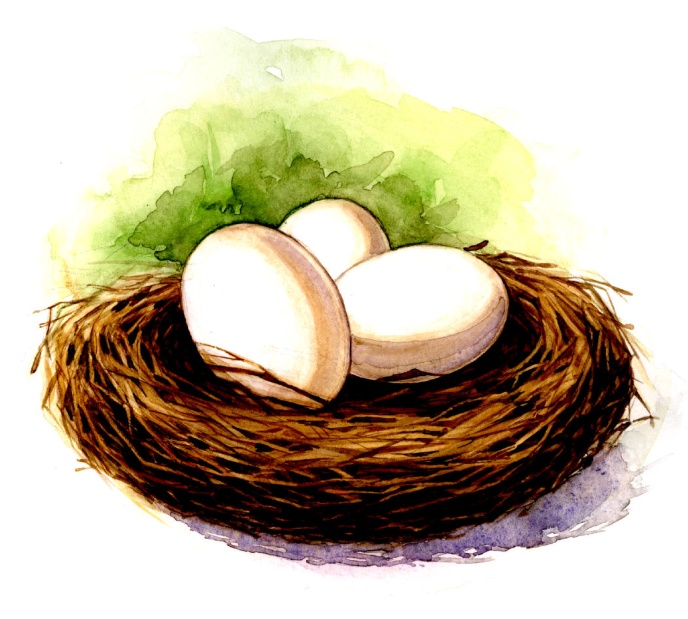 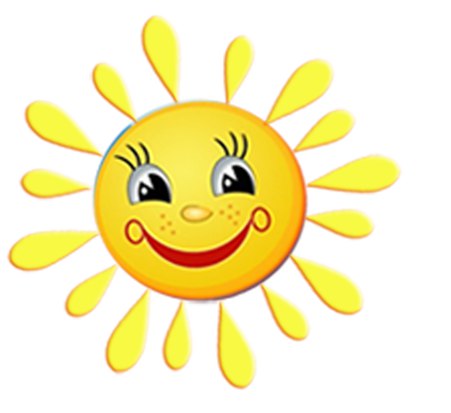 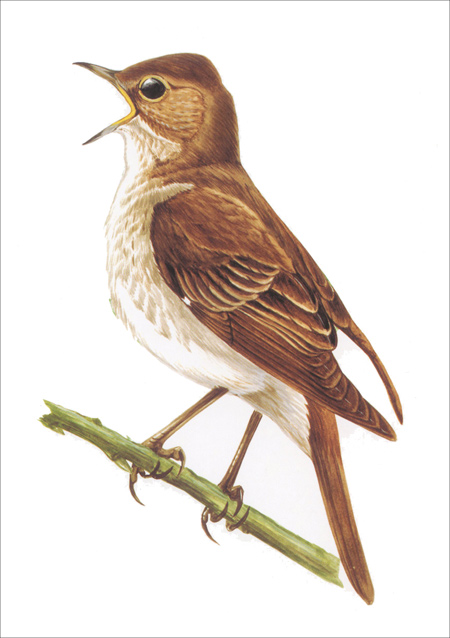 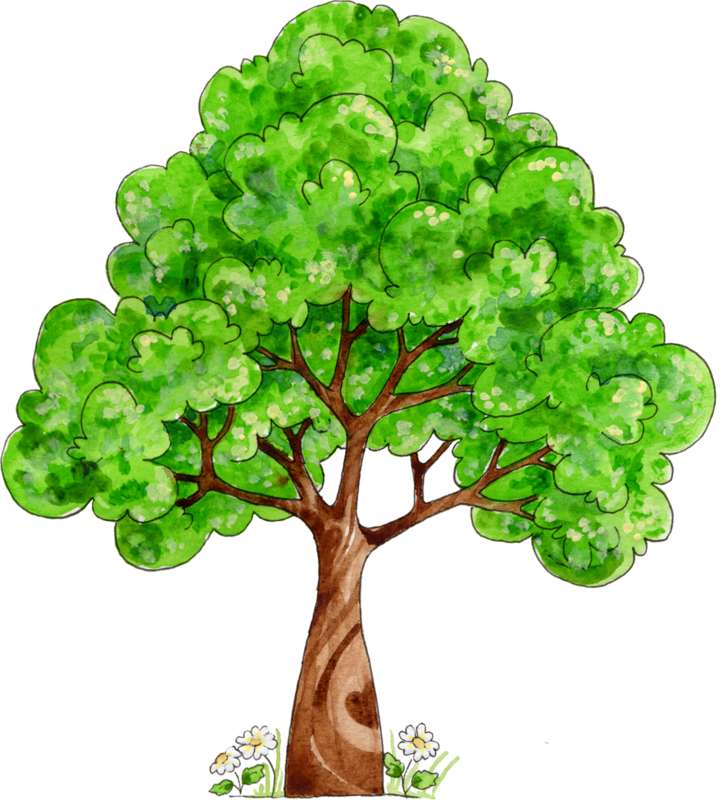 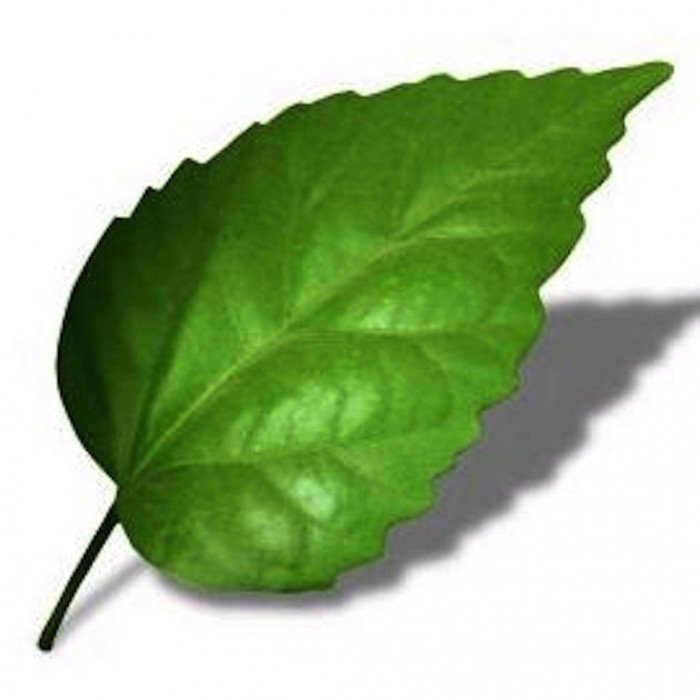 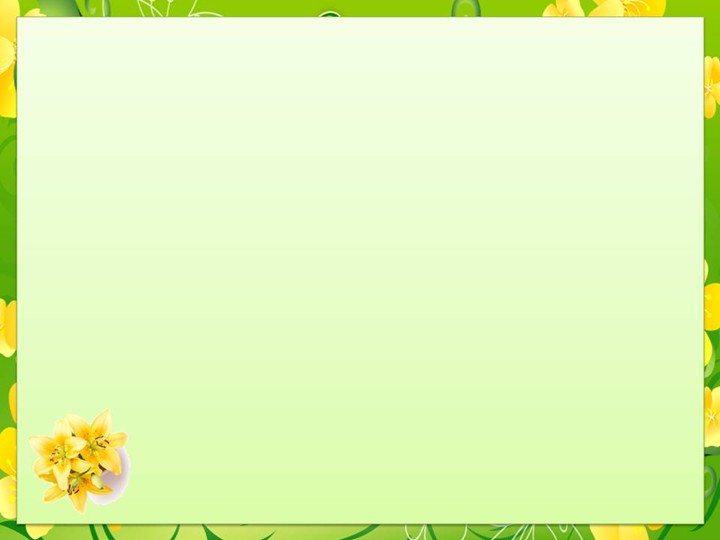 Игра «Посчитай – 1, 2, 5»
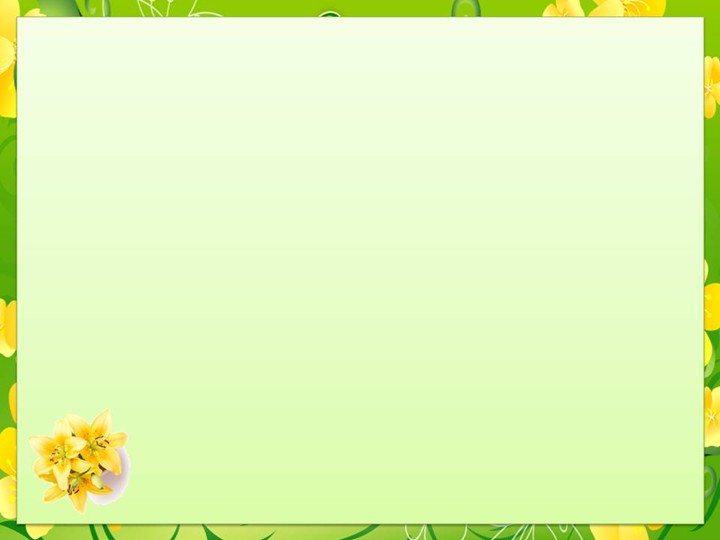 Игра «Хлопни в ладоши»
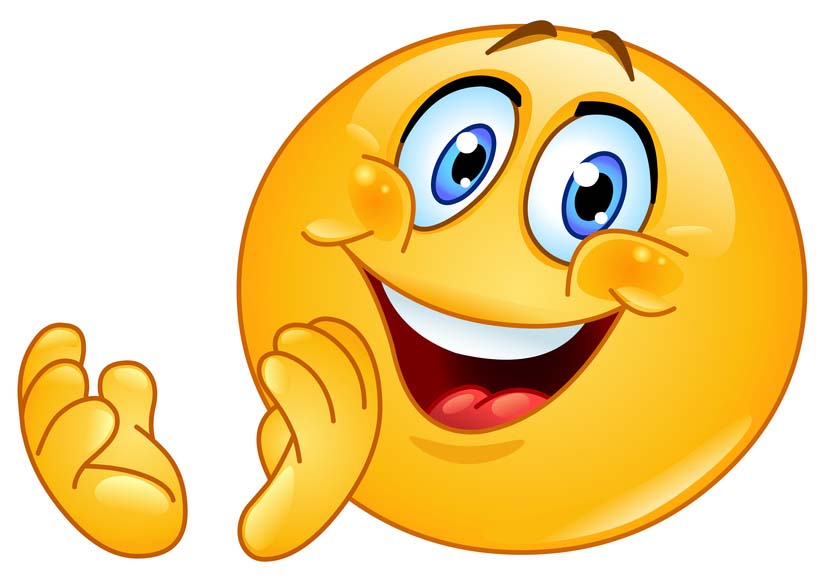 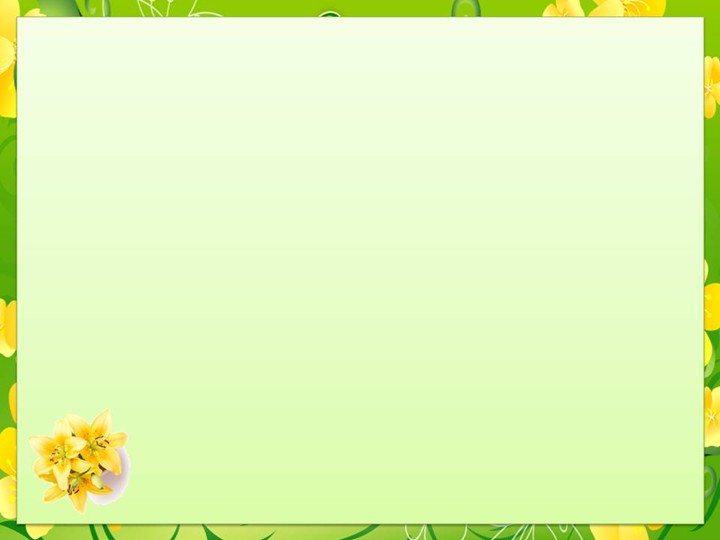 Игра «Назови звук»
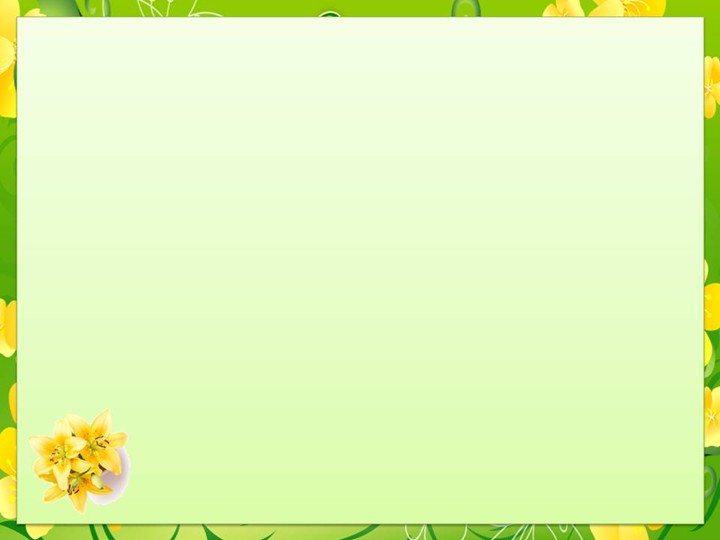 Игра «Мой рассказ о весне»
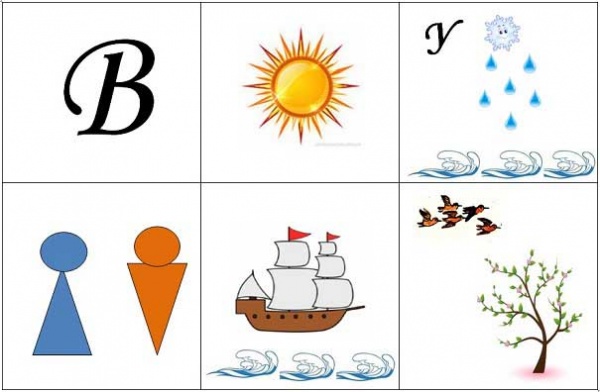 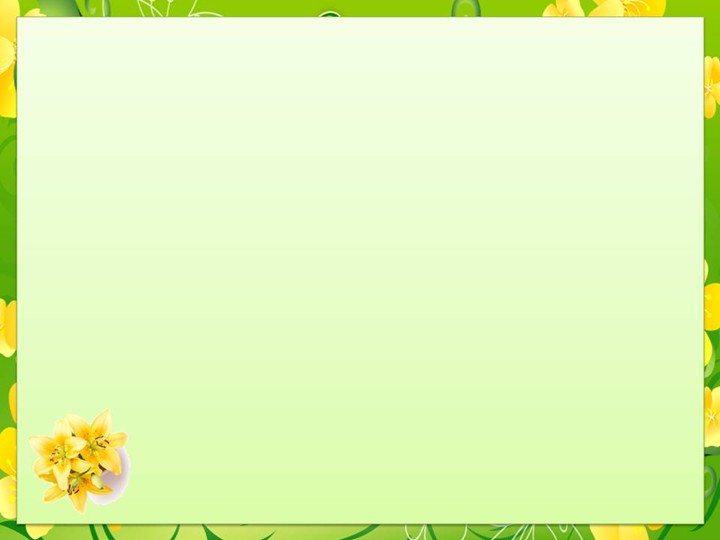 Спасибо за внимание!